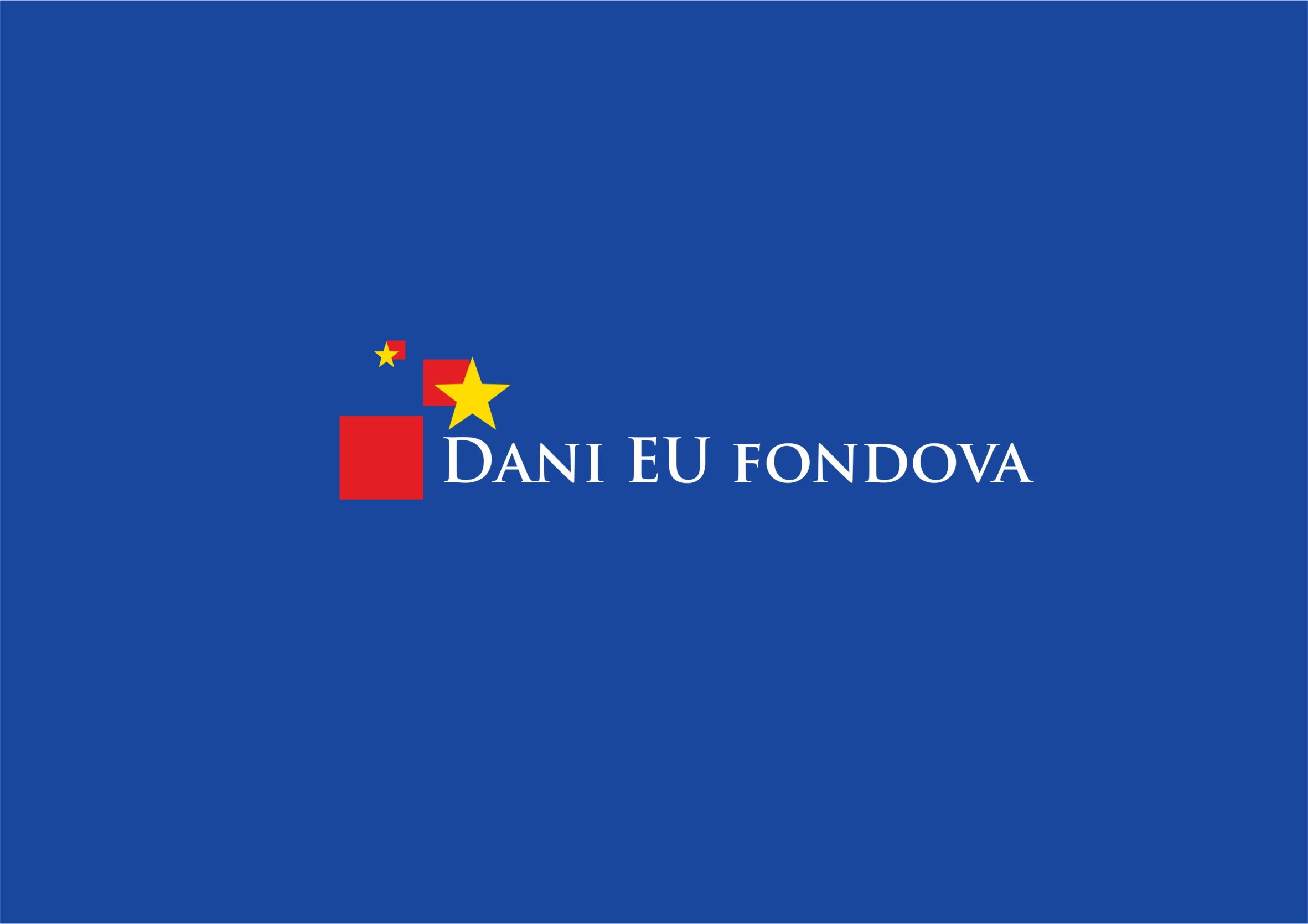 Pregled projekata iz područja       socijalnog uključivanja
3. DANI EU FONDOVA15. i 16. listopada 2012. godine Ministarstvo socijalne politike i mladihSlužba za pristupne i strukturne fondove Europske unije
SADRŽAJ
Provedeni projekti IPA 2007-2009
Najava ugovaranja IPA 2010-2011
Najava natječaja IPA 2012-1/2 2013
ESF ½ 2013 
Mogućnosti ESF-a 2014 – 2020
IPA 2007 - 2009
Provedeno 56 projekata u okviru tri programa dodjele bespovratnih sredstava (darovnice) iz područja socijalnog uključivanja i zapošljavanja, ukupne vrijednosti 6.682.024,61 €. 
Darovnica  ''Poticanje intenzivnijeg uključivanja osoba s invaliditetom na tržište rada“ (HZZ) provedeno je 19 projekata ukupne vrijednosti 2.189.706,39 €
Darovnica „Uspostava podrške u socijalnom uključivanju i zapošljavanju socijalno ugroženih i marginaliziranih skupina“ (MSPM) provedeno je 19 projekata ukupne vrijednosti 2.077.013,22€
Darovnica „Žene na tržištu rada“ (HZZ) provedeno je 18 projekata ukupne vrijednosti 2.415.305 €
Ugovoreni projekti - GRANTOVI po županijama(broj prijavitelja; broj ugovorenih projekata;županije s najvišom stopom nezaposlenosti)
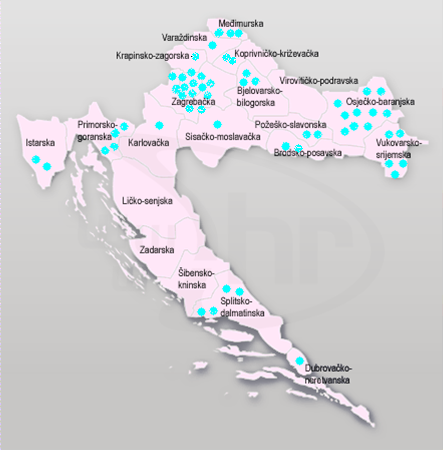 Struktura krajnjih korisnika
Ukupan broj krajnjih korisnika 4506
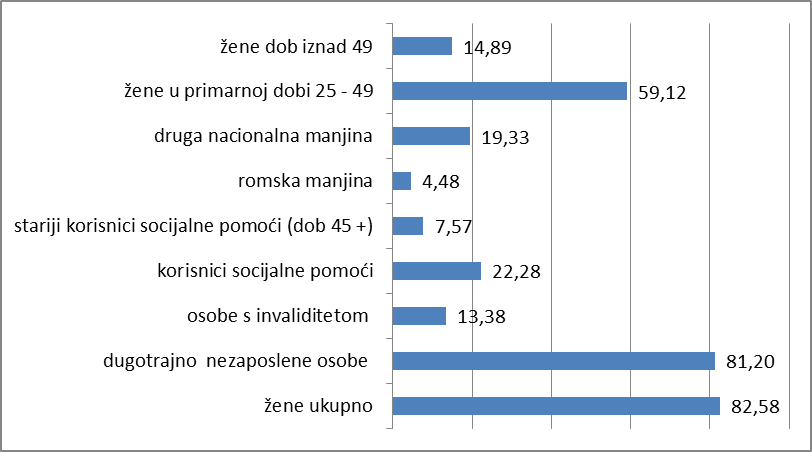 IPA 2010 - 2011
Mjera 2.1.  Potpora skupinama koje se nalaze u nepovoljnom položaju u pristupu zapošljavanju
Poboljšanje pristupa tržištu rada ugroženih skupina (darovnica)  - € 2.000.000
Uspostava podrške u socijalnom uključivanju i zapošljavanju socijalno ugroženih i marginaliziranih skupina (darovnica) - € 1.000.000

Mjera 2.3. Razvoj socijalnih usluga u cilju poboljšanja mogućnosti zapošljavanja
Širenje mreže socijalnih usluga u zajednici (darovnica) - € 2.450.000
Broj i struktura prijavitelja 2010-2011/ usporedni pokazatelji 2007– 2009
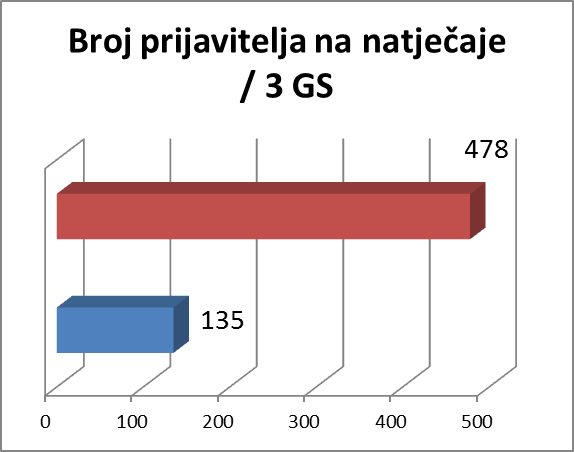 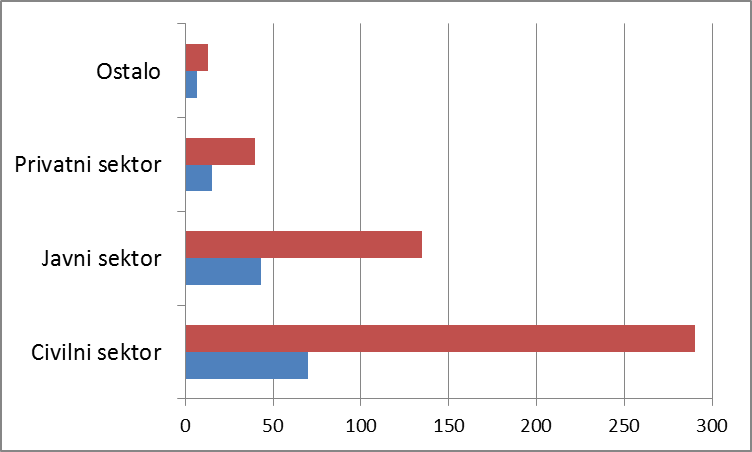 IPA 2012. – ½ 2013. „Poboljšanje pristupa tržištu rada osobama s invaliditetom“ (HZZ)
Mjera 2.1.  Potpora skupinama koje se nalaze u nepovoljnom položaju u pristupu zapošljavanju

Indikativna vrijednosti 1,4 ME

Cilj: povećanje mogućnosti zapošljavanja osoba s invaliditetom i potpora njihovoj integraciji na tržište rada kroz programe “po mjeri” i prilagodbu radnog mjesta za osobe s invaliditetom
IPA 2012. – ½ 2013. „Poboljšanje pristupa tržištu rada osobama s invaliditetom“ (HZZ)
Potpora će se dati projektima koji:

razvijaju i osiguravaju programe treninga na radnom mjestu u cilju povećanja vještina i kompetencija osoba s invaliditetom kroz trening i praktični rad u stvarnom radnom okruženju 
su usmjereni na promicanje mogućnosti i prednosti zapošljavanja osoba s invaliditetom, upoznavanje šireg društva i poslodavaca o pravima, problemima i potrebama osoba s invaliditetom, te promicanje dobre prakse vezane uz zapošljavanje osoba s invaliditetom 
  
Ciljana skupina: osobe s invaliditetom (nezaposleni i neaktivni), potencijalni poslodavci osoba s invaliditetom 

Objava natječaja: 2 kvartal 2013
IPA 2012. – ½ 2013.  „Širenje mreže usluga u zajednici – faza II” (MSPM)
Mjera 2.3. Razvoj socijalnih usluga u cilju poboljšanja mogućnosti zapošljavanja

Indikativna vrijednost : 2 ME

Cilj: Poboljšanje mogućnosti zapošljavanja osoba u nepovoljnom položaju kroz daljnji razvoj učinkovitih i sveobuhvatnih socijalnih usluga
IPA 2012. – ½ 2013.  „Širenje mreže usluga u zajednici – faza II” (MSPM)
Potpora će se dati projektima koji:
razvijaju socijalne usluge u zajednici usmjerene boljem socijalnom uključivanju osoba u nepovoljnom položaju
razvijaju socijalne usluge u zajednici usmjerene članovima obitelji koji brinu o osobama  ovisnim o tuđoj pomoći u svrhu olakšavanja pristupa tržištu rada i boljeg usklađivanja radne i obiteljske uloge u obiteljima koje brinu o ovisnom članu (djeca, starije osobe, osobe s invaliditetom, bolesni članovi obitelji i drugi članovi kojima je potrebna pomoć druge osobe)
Ciljana skupina: starije osobe, osobe s invaliditetom, psihički bolesne odrasle osobe, bivši ovisnici, beskućnici, žrtve obiteljskog nasilja, djeca bez  odgovarajuće roditeljske skrbi, djeca s poremećajima u ponašanju i druge osobe u nepovoljnom položaju

Objava natječaja: 4 kvartal 2012
ESF ½ 2013
"Poboljšanje pristupa otvorenom tržištu rada skupinama u nepovoljnom položaju” (HZZ)
Indikativna vrijednost 3,7 ME						
Darovnica „Širenje mreže socijalnih usluga u zajednici - faza III” (MSPM) 
Indikativna vrijednost 7 ME
ESF 2014. – 2020.  Otvorene mogućnosti prema nacrtu ESF regulative
Promoviranje socijalnog uključivanja i suzbijanje siromaštva 

Aktivno uključivanje, integracija marginaliziranih skupina, suzbijanje diskriminacije, osnaživanje pristupa socijalnim uslugama od općeg interesa, promoviranje socijalne ekonomije i socijalnog zapošljavanja, lokalne razvojne strategije 

Promoviranje zapošljavanja i mobilnosti radne snage

Pristup zapošljavanju za nezaposlene i neaktivne, održiva integracija mladih koji nisu zaposleni/na obrazovanju/na osposobljavanju, usklađivanje posla i obiteljskog života, aktivno i zdravo starenje
ESF 2014. – 2020.  Otvorene mogućnosti prema nacrtu ESF regulative
Jačanje kapaciteta i efikasnosti javne administracije 
Jačanje kapaciteta dionika na području zapošljavanja, obrazovanja i socijalne politike

Horizontalne mogućnosti
Rodna jednakost, jednake mogućnosti, anti-diskriminacija, socijalne inovacije
ESF 2014. – 2020.  Otvorene mogućnosti prema nacrtu ESF regulative
Projekti za potporu pristupu zapošljavanju skupinama u nepovoljnom
položaju i za jačanje kapaciteta pružatelja socijalnih usluga na području
suzbijanja socijalne isključenosti i siromaštva 

	Poboljšanje pristupa tržištu rada ugroženih skupina
	Podrška socijalnoj ekonomiji u borbi protiv socijalne  	isključenosti
	Uspostava podrške u socijalnom uključivanju i
		zapošljavanju socijalno  ugroženih i marginaliziranih skupina
	Širenje mreže socijalnih usluga u zajednici
	Socijalno uključivanje mladih osoba
Prihvatljivi prijavitelji
nevladine organizacije
neprofitne organizacije
javne ustanove
privatne institucije, privatne tvrtke
lokalna i područna samouprava
lokalne i regionalne razvojne agencije
zadruge 
međunarodne (međuvladine) organizacije
Hvala na pažnji!

info-fondovi@mspm.hr

Služba za pristupne i strukturne fondove EU
Ministarstvo socijalne politike i mladih
Ksaver 200a
www.mspm.hr